Vertinimo pokyčiai
2022 m.
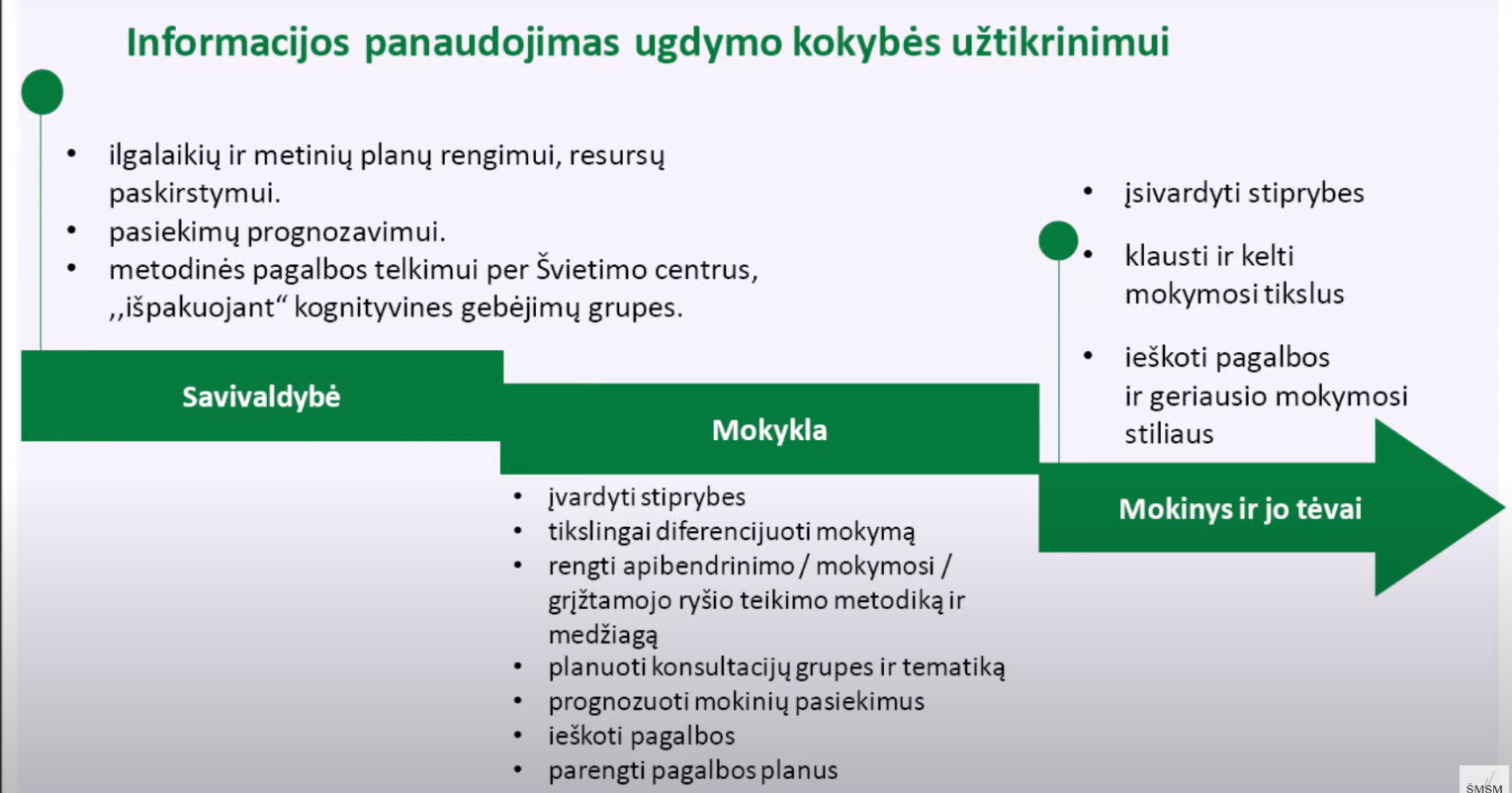